AN OVERVIEW OF ENFORCEMENT OFFICER MODULE(TRANSIT CASES)
DR.R.YEDUKONDALU,MVSc
Deputy Commissioner(ST)
Enforcement
CONTENTS
OFFICER MODULE FUNCTIONALITIES
HANDLING TRANSIT CASES
OFFICER  MODULE FUNCTIONALITIES
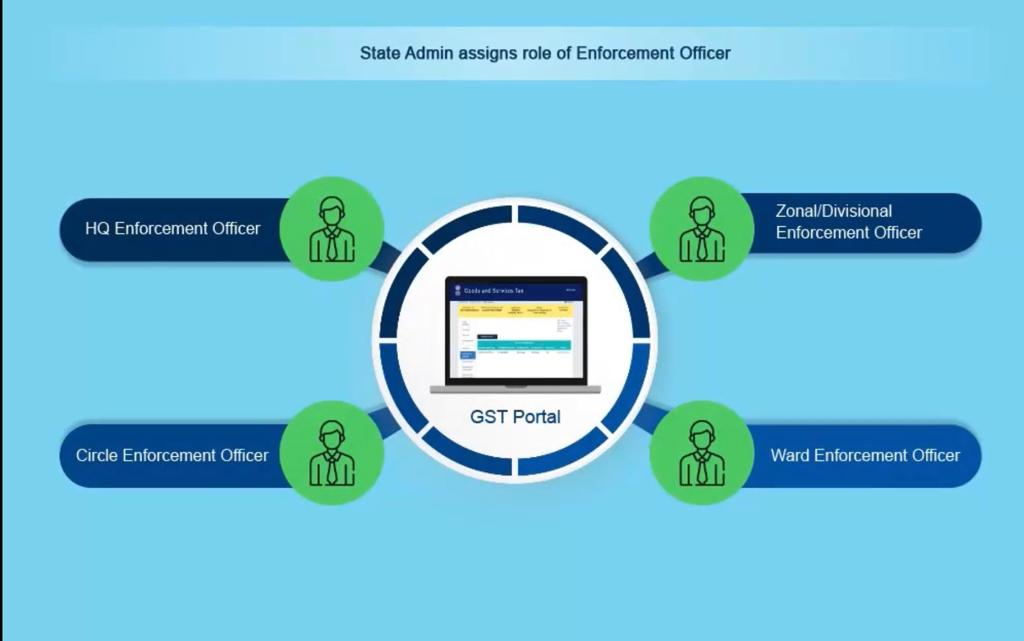 Design Elements….
Case Management:
2 broad categories of cases- Goods in Transit & Other than transit
Same case management for both types of cases
Any case at any stage can be transferred to other enforcement officer/ module.

Prioritization of cases :
Case listings based on precise status of the current stage of a case (More than 45 such  status).
Notifications in ‘My Tasks’.
MIS Reports on Enforcement.
‘Record Search’ functionality:
Officer may access GSTIN wise records including enforcement cases against a GSTIN within  the state.
State Admin can assign ‘View All India Records’ role for select officers to access records of  taxpayers across India.
A log of such data access is maintained in system and alert is sent to the jurisdictional  Commissioner of tax officer(who initiated the request) and taxpayer (for whom the request  was initiated).
Cases involving Goods in Transit (Section 129)
In cases of Goods in Transit
Physical Verification
Report (MOV- 04)
Interception of Conveyance
Recovery
Non- payment
of liabilities
Release  Order  (MOV-  05)
No discrepancy
found
Case initiation (MOV- 01)
Discrepancy found
On full  payment  of     liabilities
Detention Order u/s 129(1)  (MOV- 06)
+
Notice for Tax & Penalty u/s
129(3)
(MOV- 07)
Order for  Physical  Verification  (MOV- 02)
Beyond
3 days
Provisional  Release Bond  (MOV- 08)
Extension of  time for  physical  verification  (MOV- 03)
Comes forward and
makes payment
Within
3 days
Demand Order u/s 129 (3)
MOV- 09
Payment made within  14 days of issuance of  MOV- 06
If 14 day limit breached
Order for confisc ation u/s 130  (MOV- 11)
Physical Verification
Report (MOV- 04)
Notice for confiscation u/s 130
(MOV- 10)
Roles & Jurisdiction of the Officer
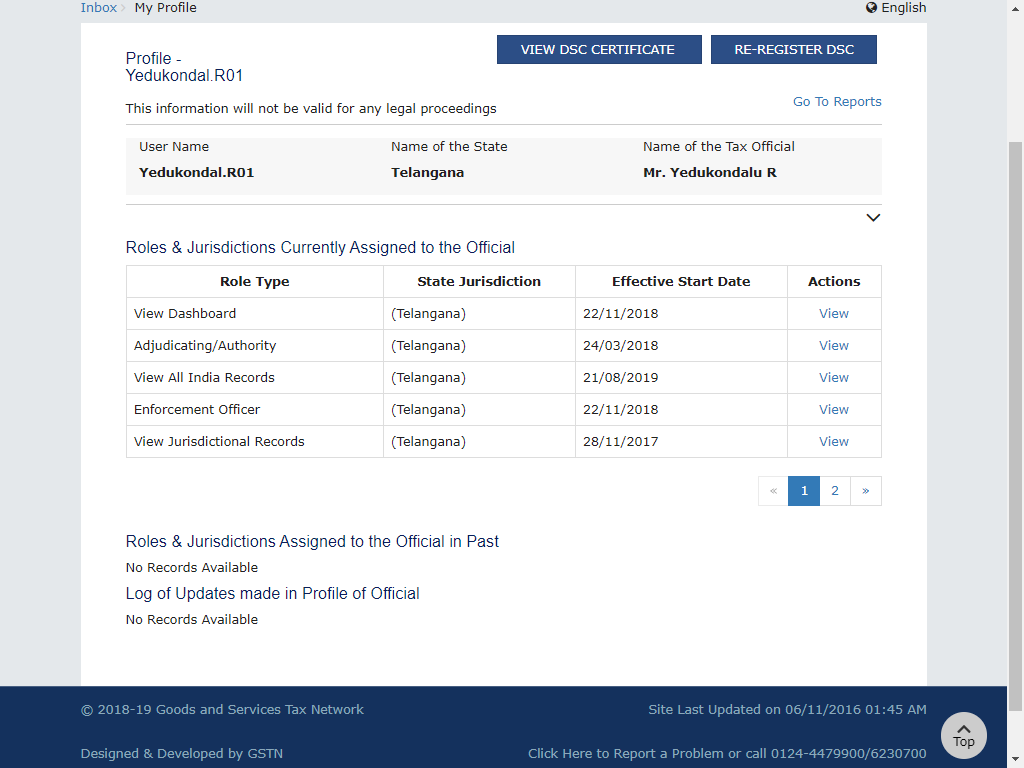 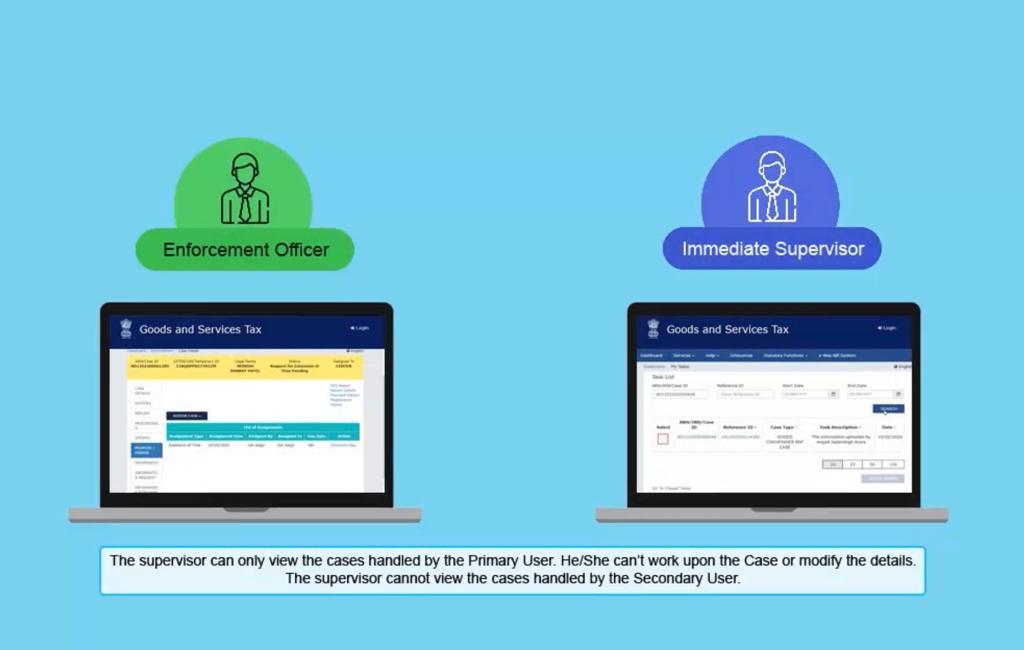 Role of Officers
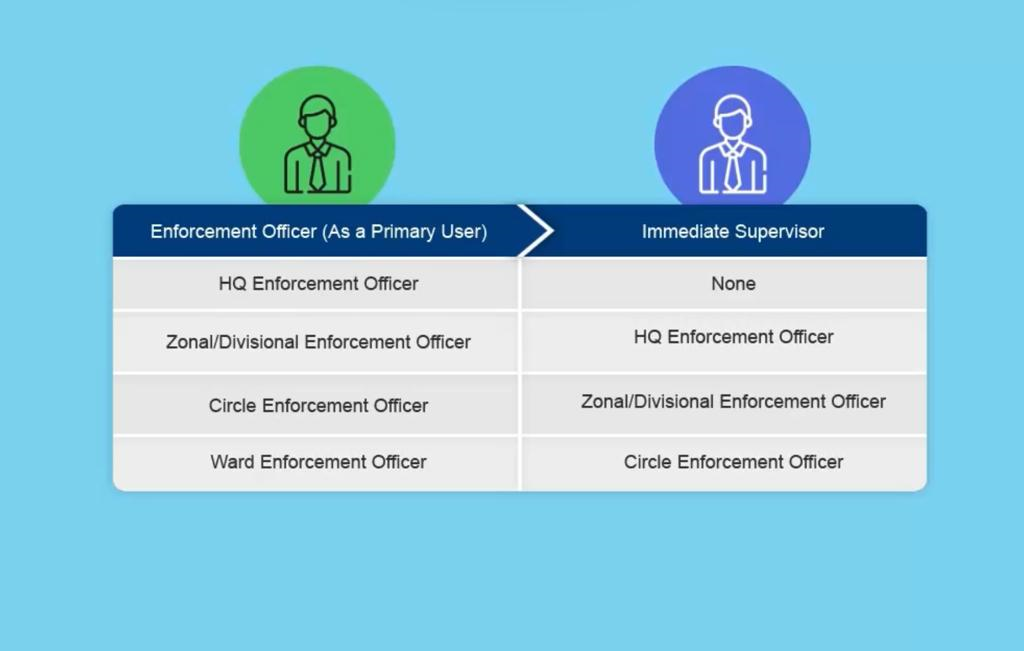 HANDLING TRANSIT CASES
INSPECTION OF GOODS IN MOVEMENT– CERTAIN ISSUES
Mismatch between Data Entry made in EWB-03A & EWB-03B and liability created through DRC-07
 Jurisdiction issues among circles of Division and among Divisions of the State 
 Similarly issues with cases of Centre Jurisdiction
 Time consuming process for creation of liability Through DRC-07(Details to be sent to Jurisdictional officer)
 Possibility of off-setting cash for other liabilities
PURPOSE OF ENFORCEMENT MODULE
To keep the track of all the cases of fraud/tax evasion
 Instant creation of Liability through DRC-07 along with approval of MOV-09
 Proper officer can create liability without jurisdictional issues within the State
 Once details entered, details will be auto-populated in other MOV-09 forms.
 Once liability is created, it cab be set-off with credit/cash by the proper officer
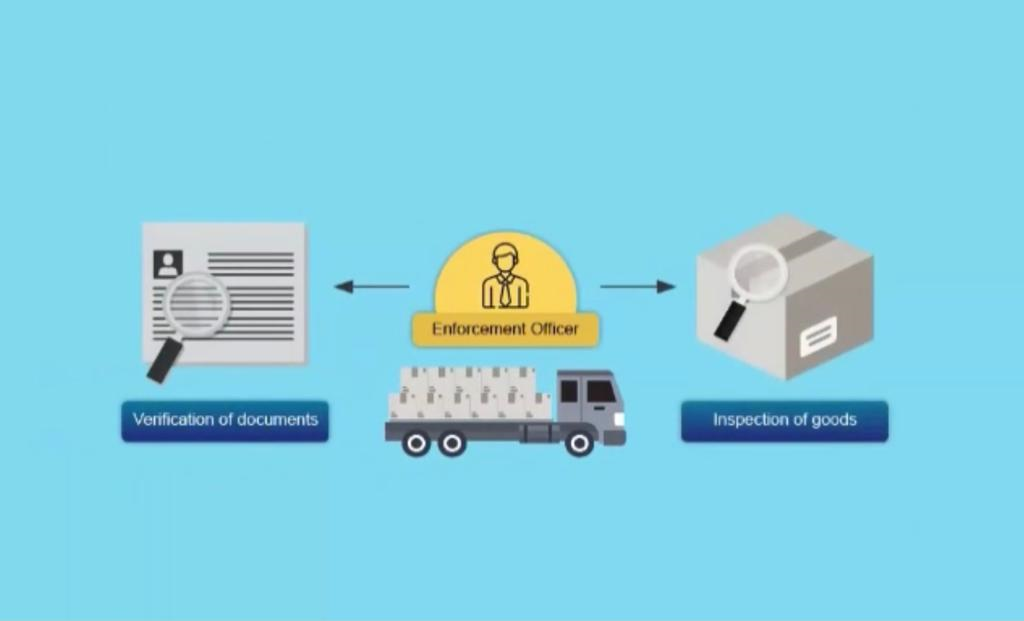 Role of proper officer for Inspection of Goods in Transit
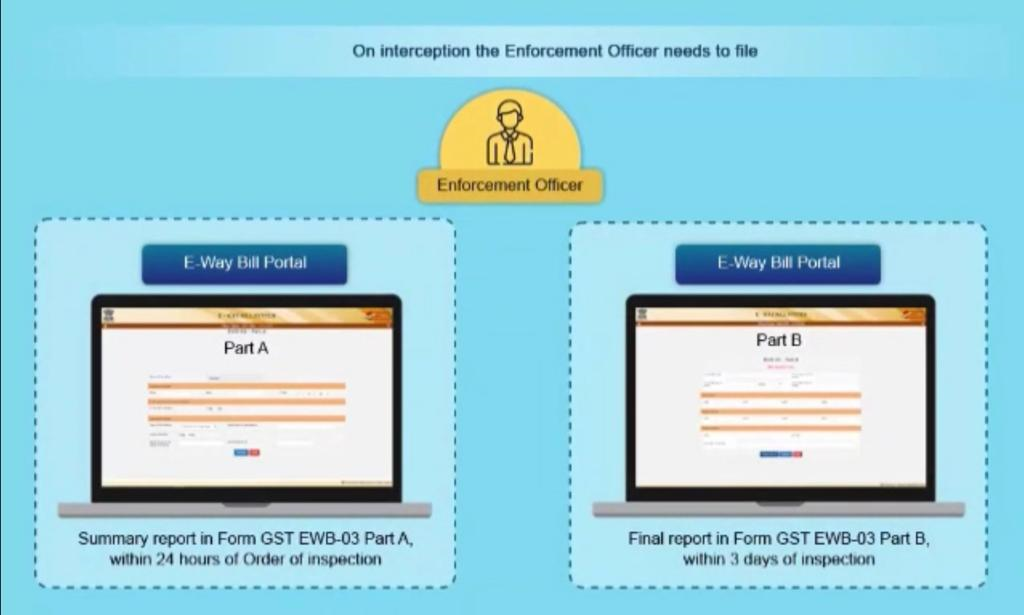 Initiate New Case
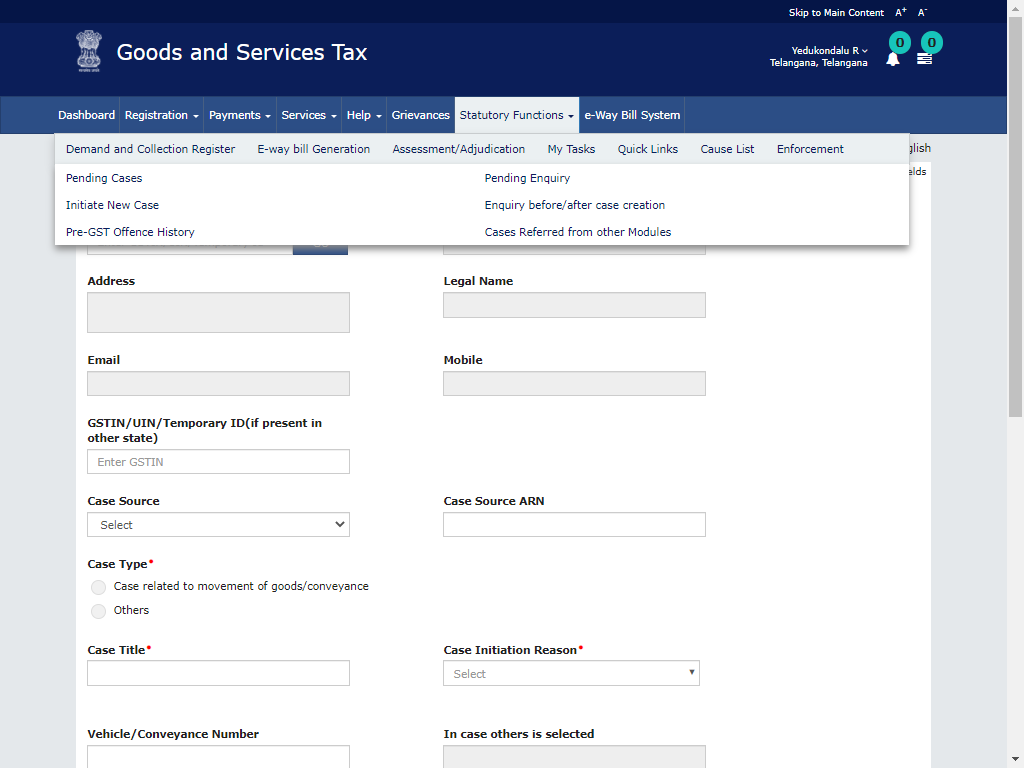 Proceedings in Transit Cases
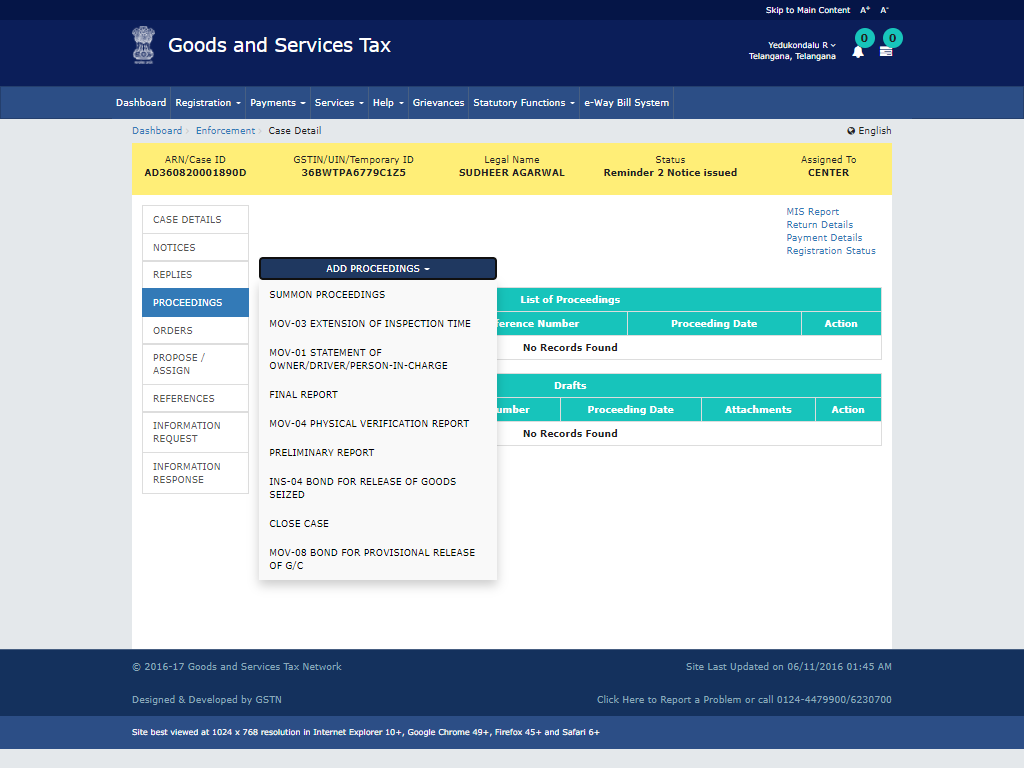 MOV-01 Statement of Owner/Driver
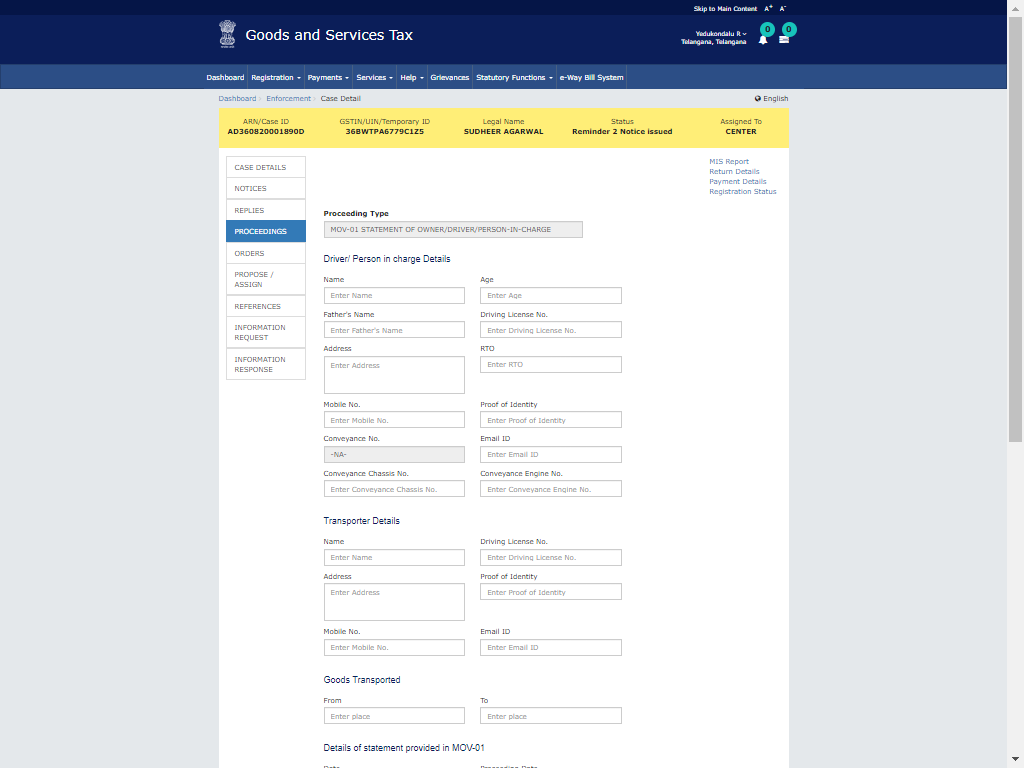 MOV-03 Extension of Inspection time
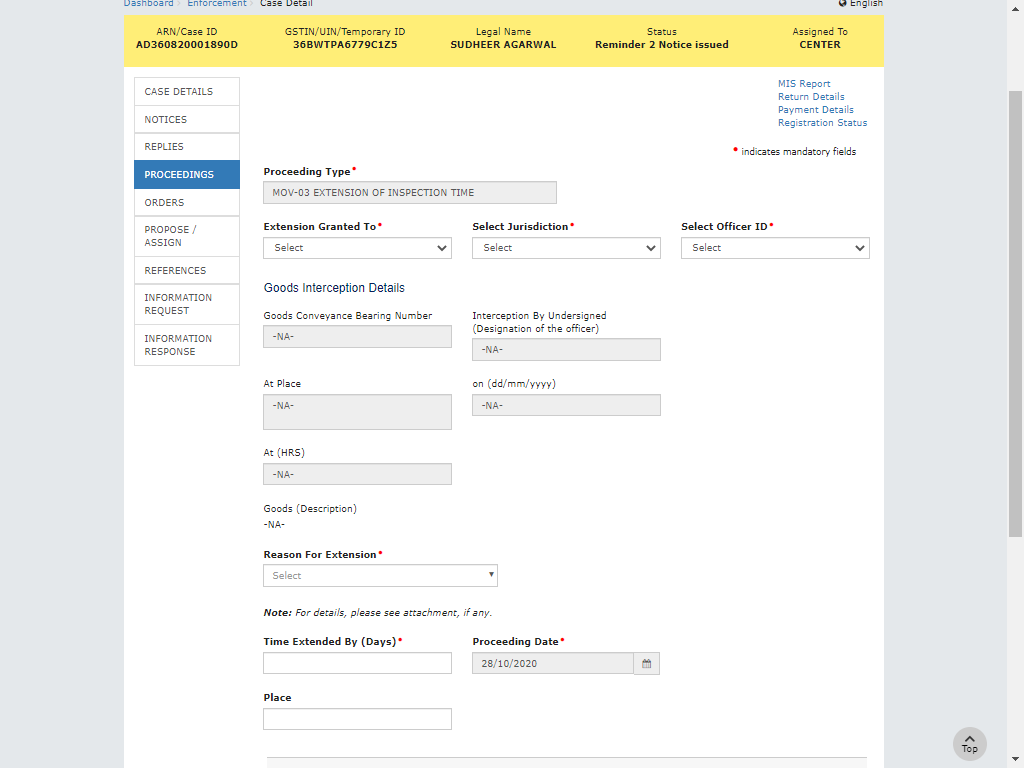 NOTICES (MOV-07 & MOV-10)
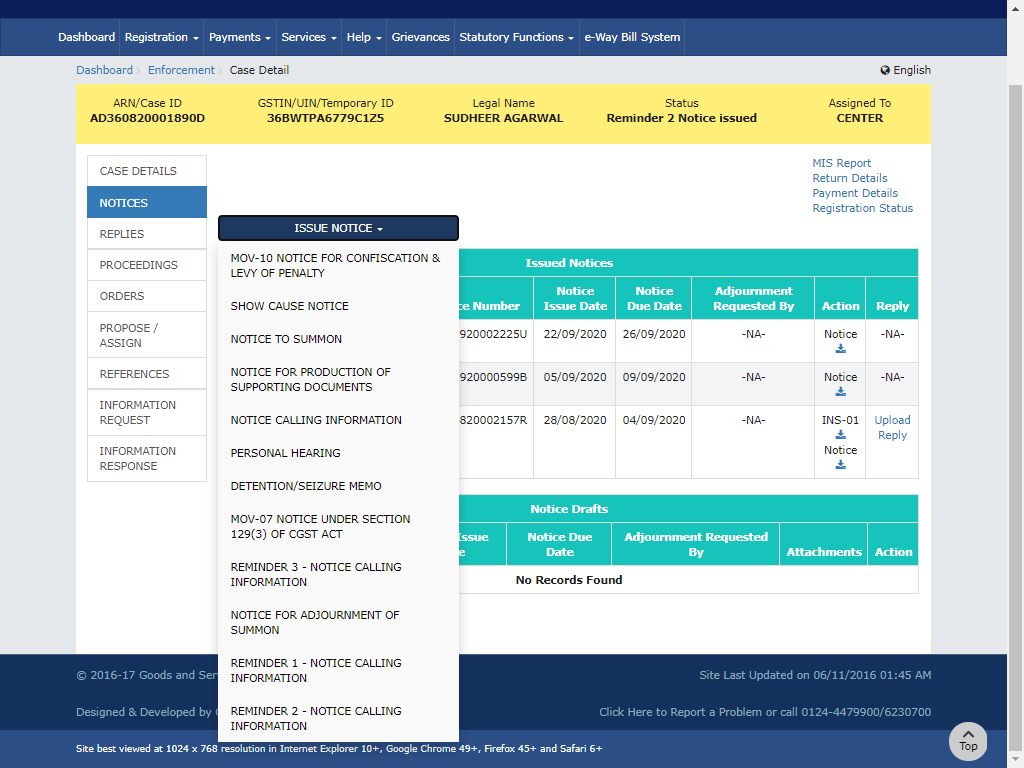 ORDERS(MOV-02; MOV-06; MOV-09 & MOV-11)
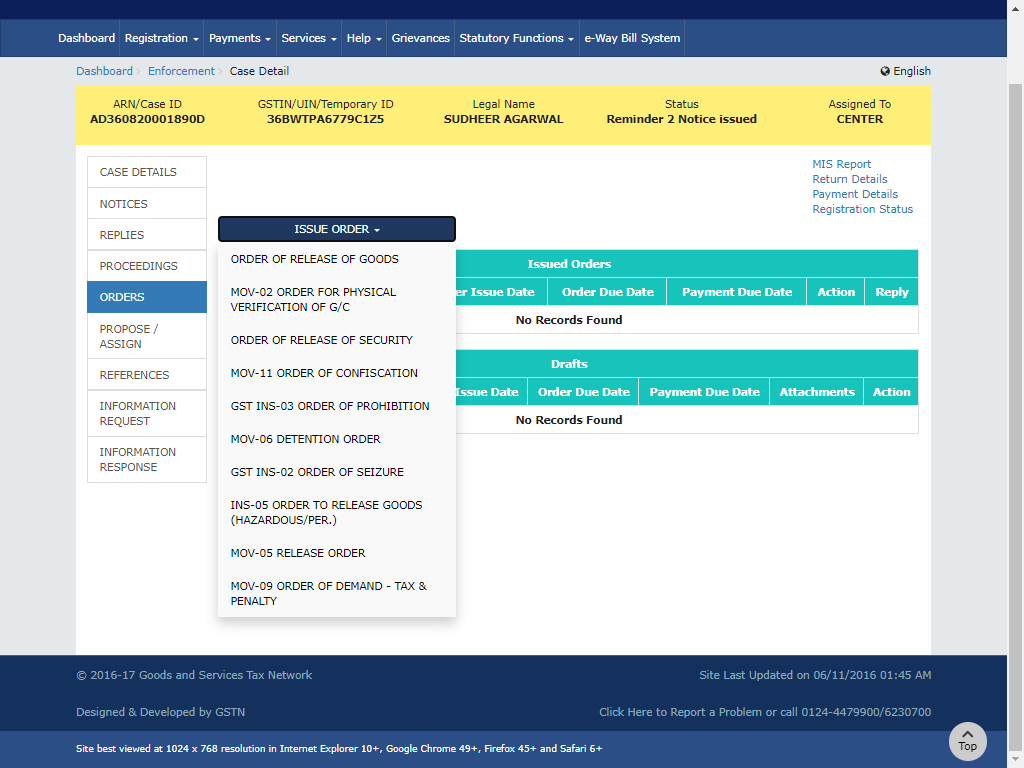 Initiate New Case
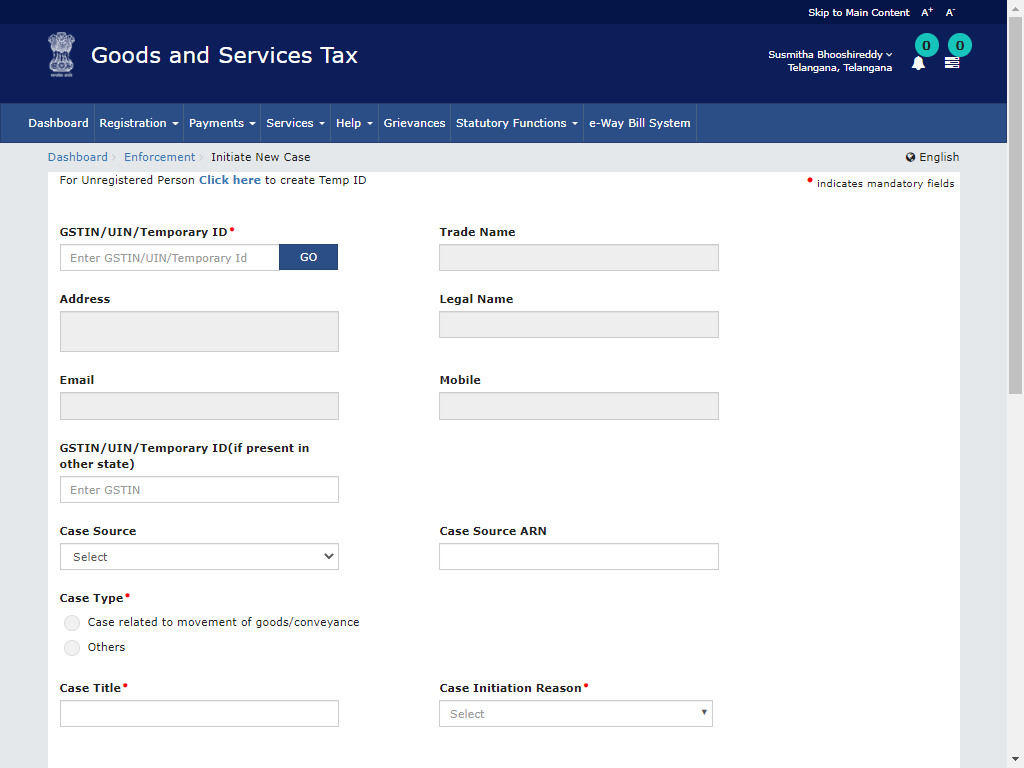 Initiate New Case
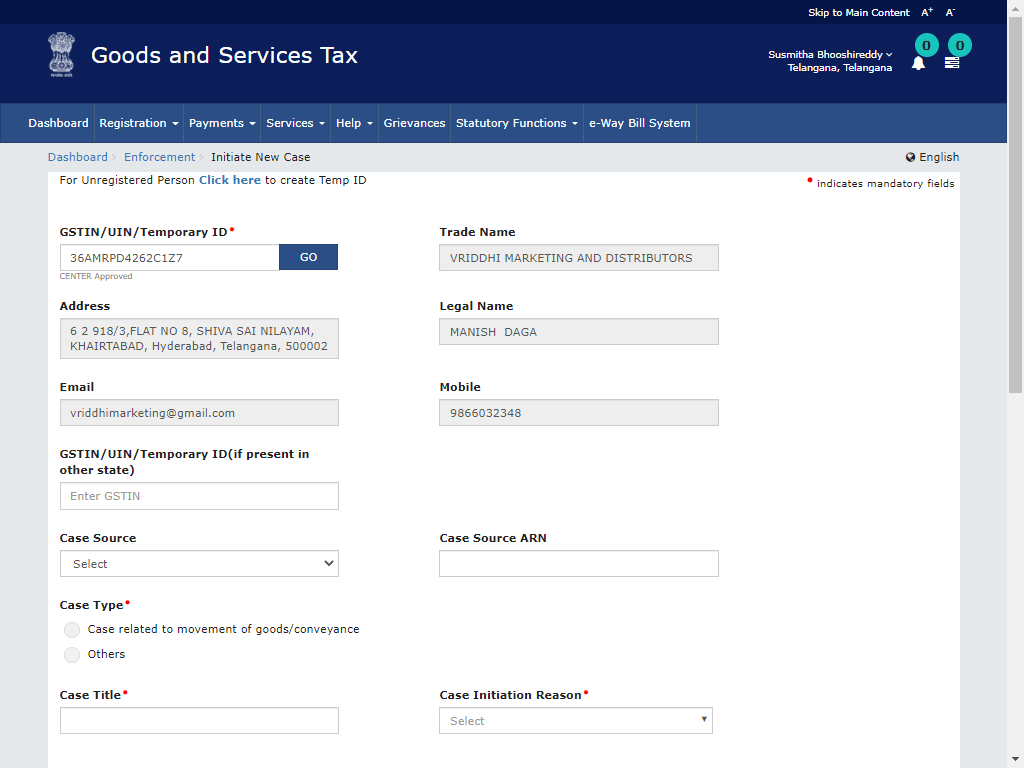 Case Details after creation of a case
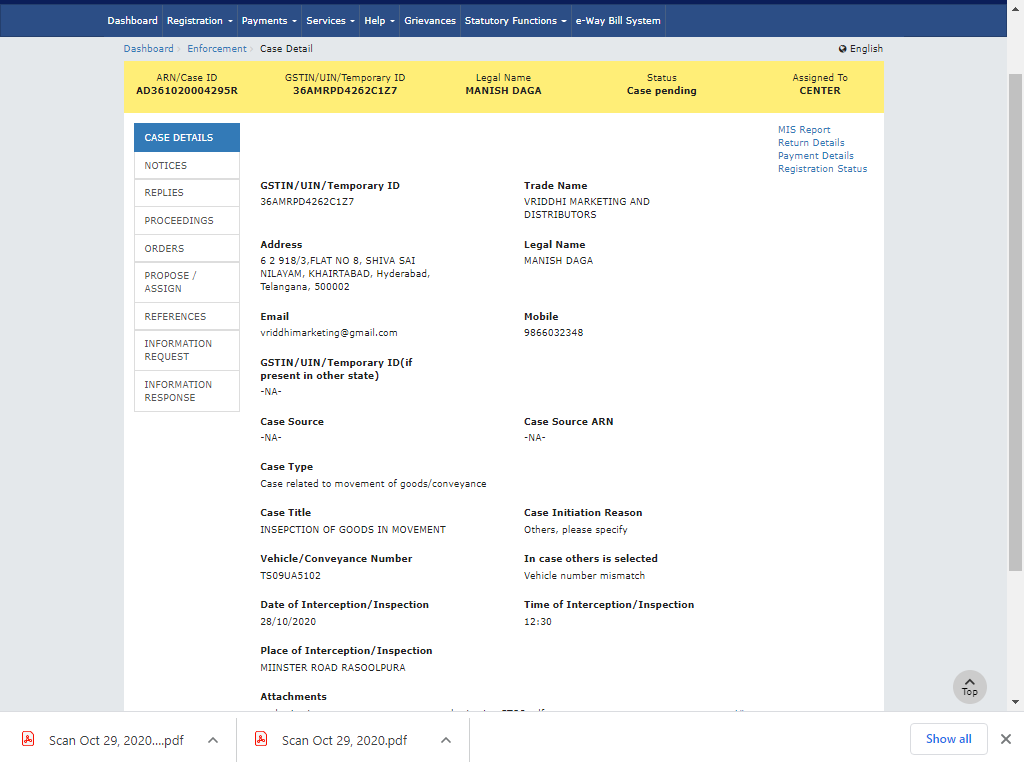 Case pending after creation
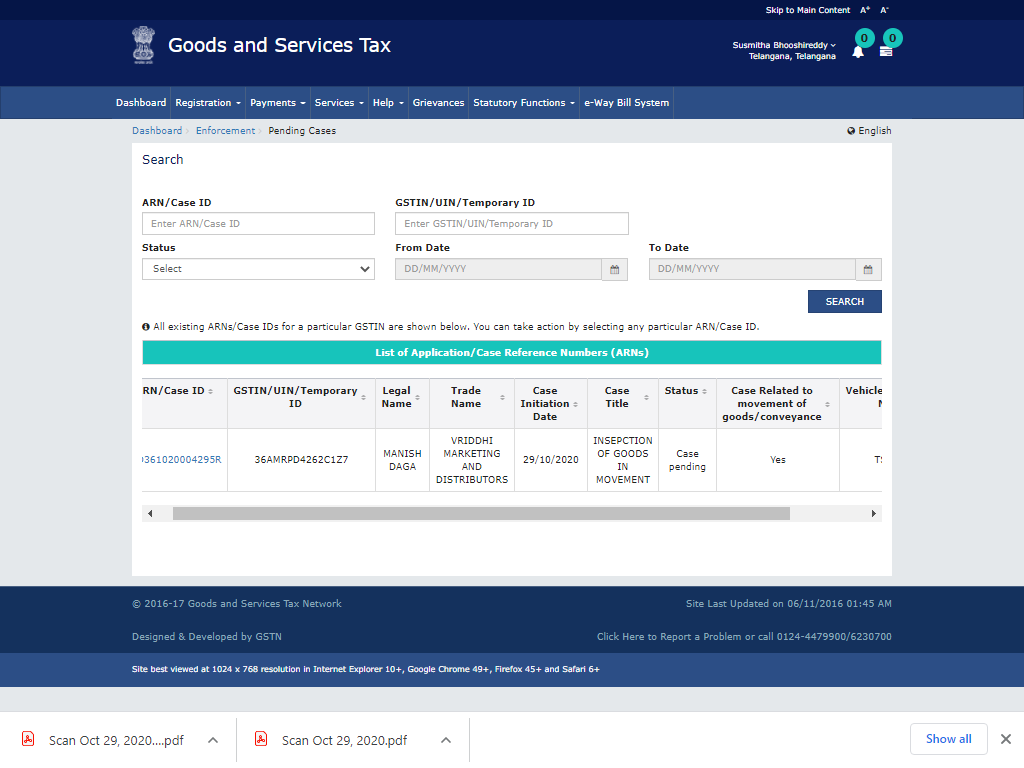 MOV-01
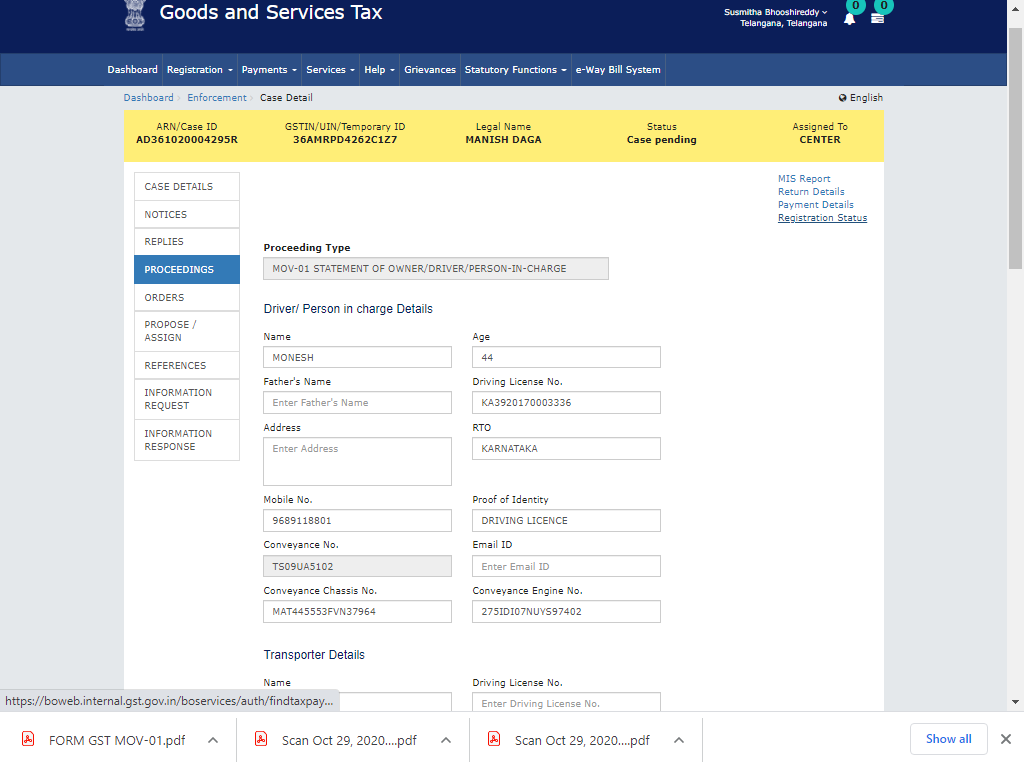 Issue with DCS
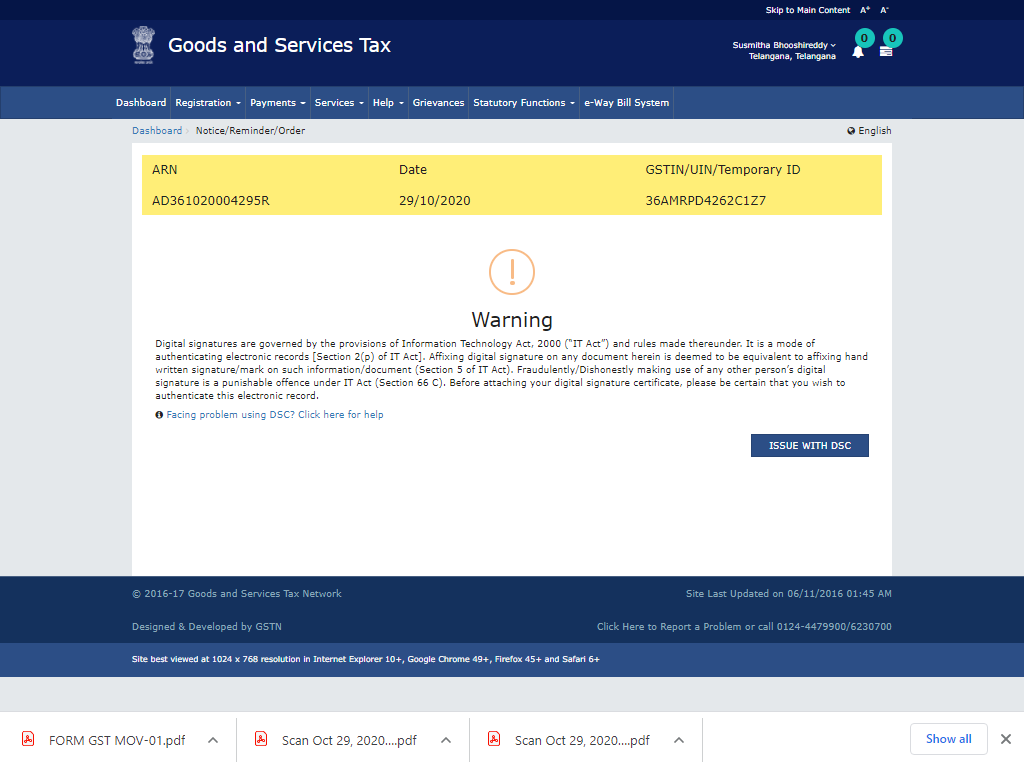 Issuance of MOV-01
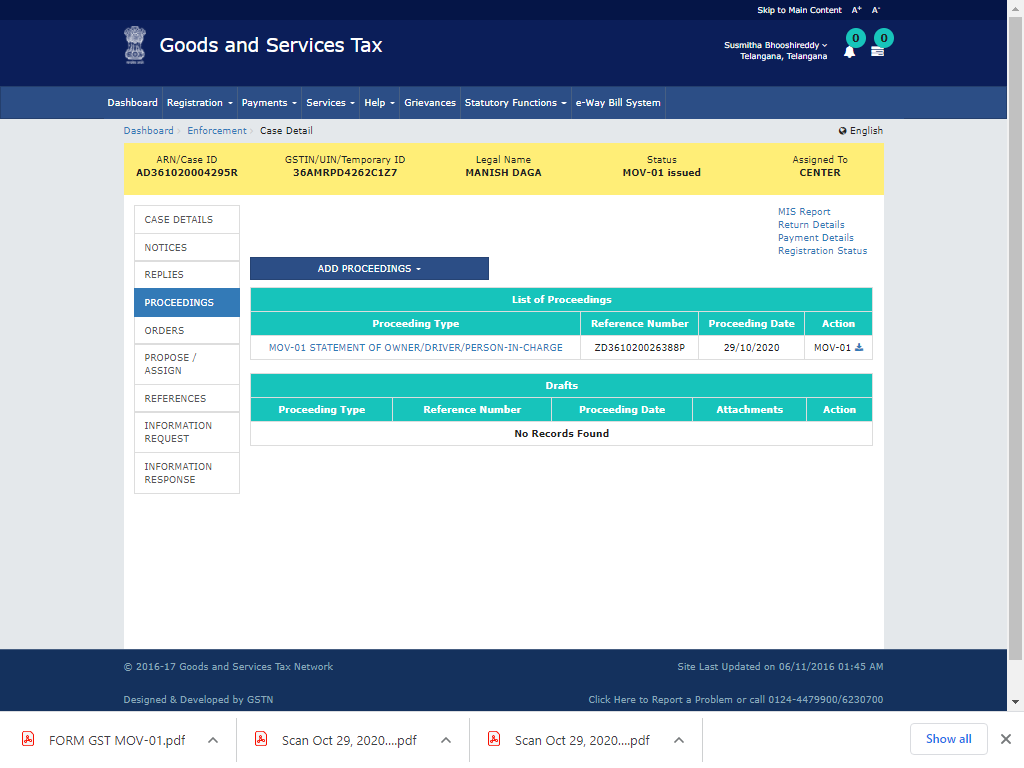 Issuance of MOV-02
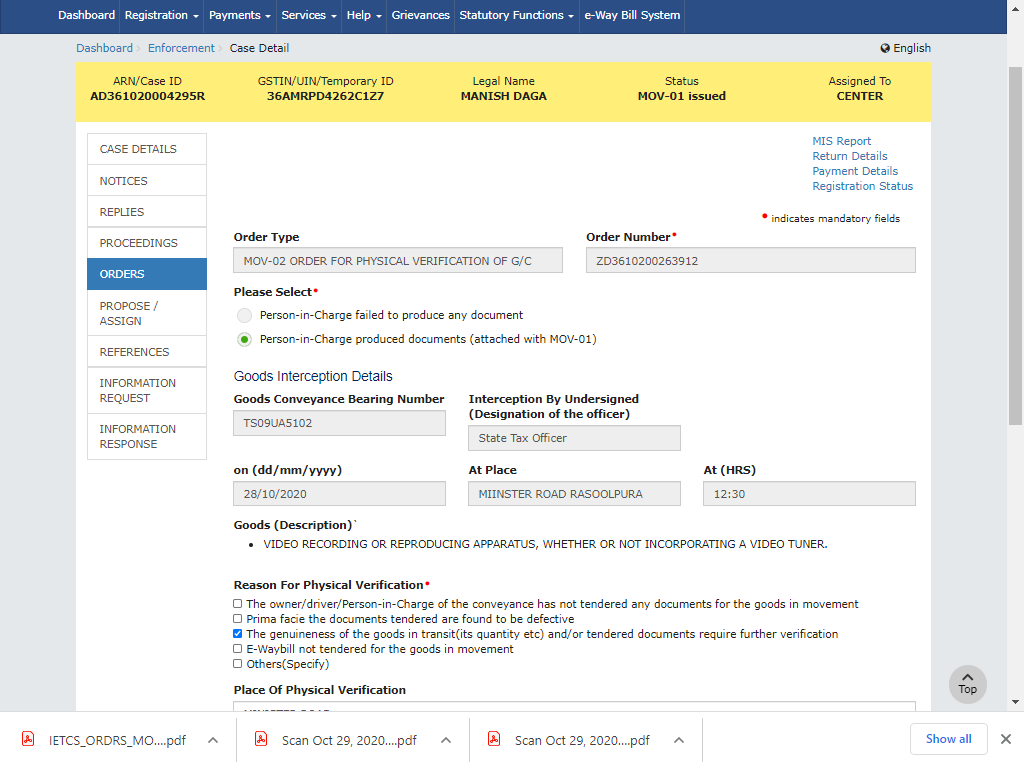 Issuance of MOV-02
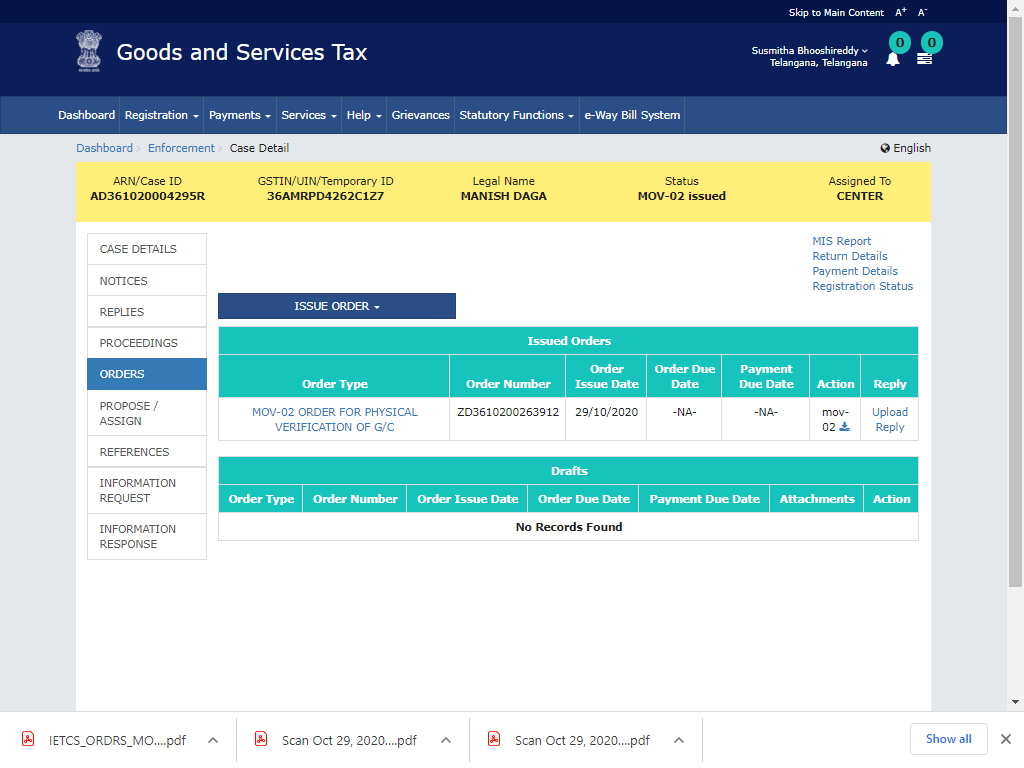 Issuance of MOV-04
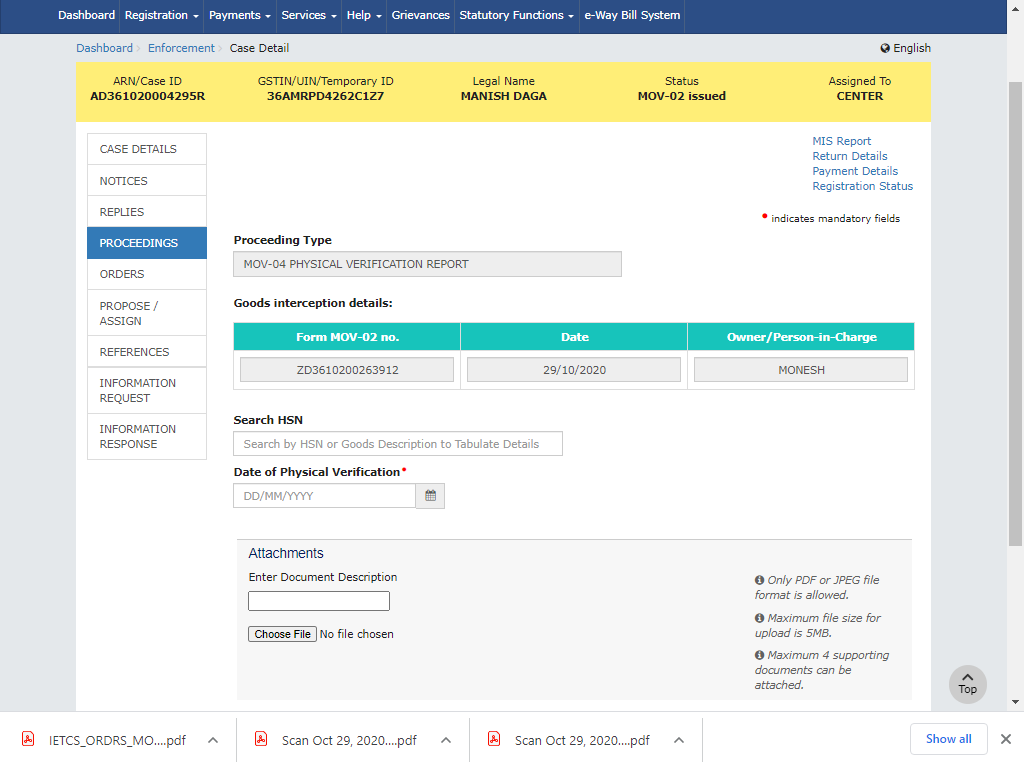 Issuance of MOV-04
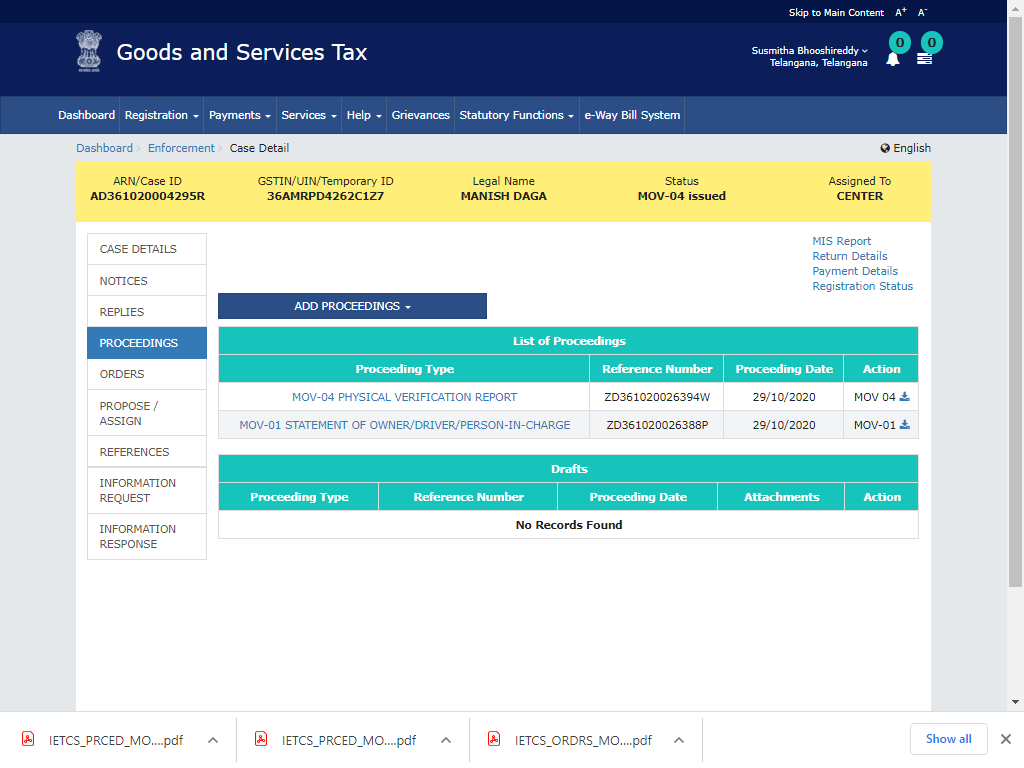 Issuance of MOV-06
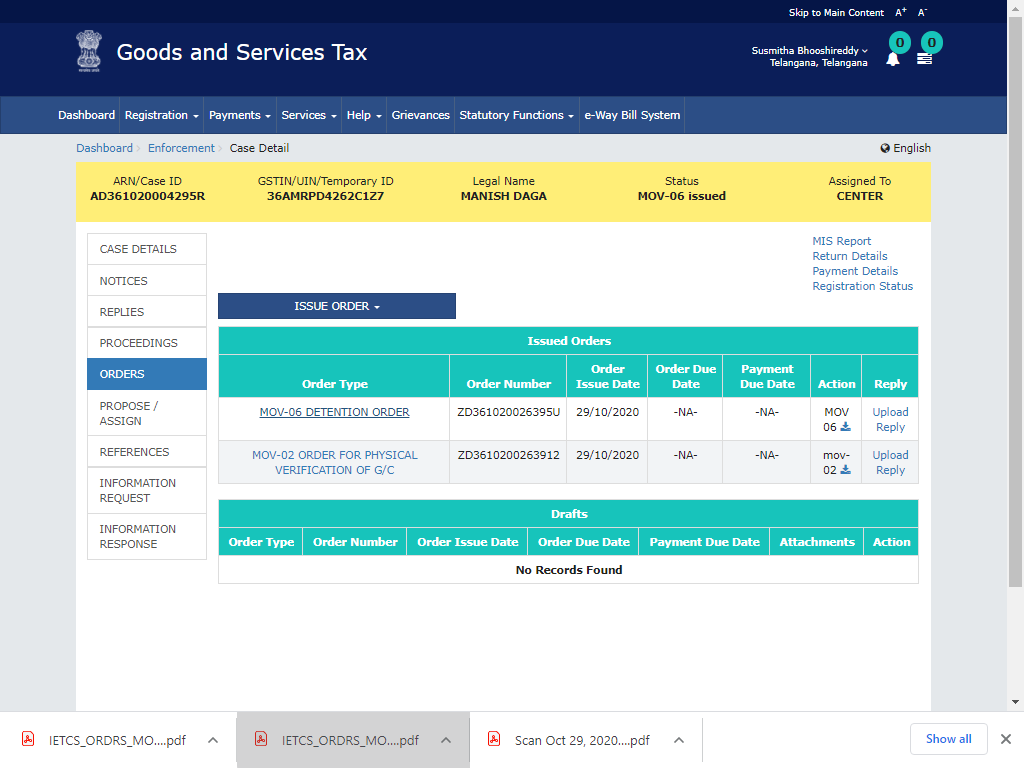 Issuance of MOV-07
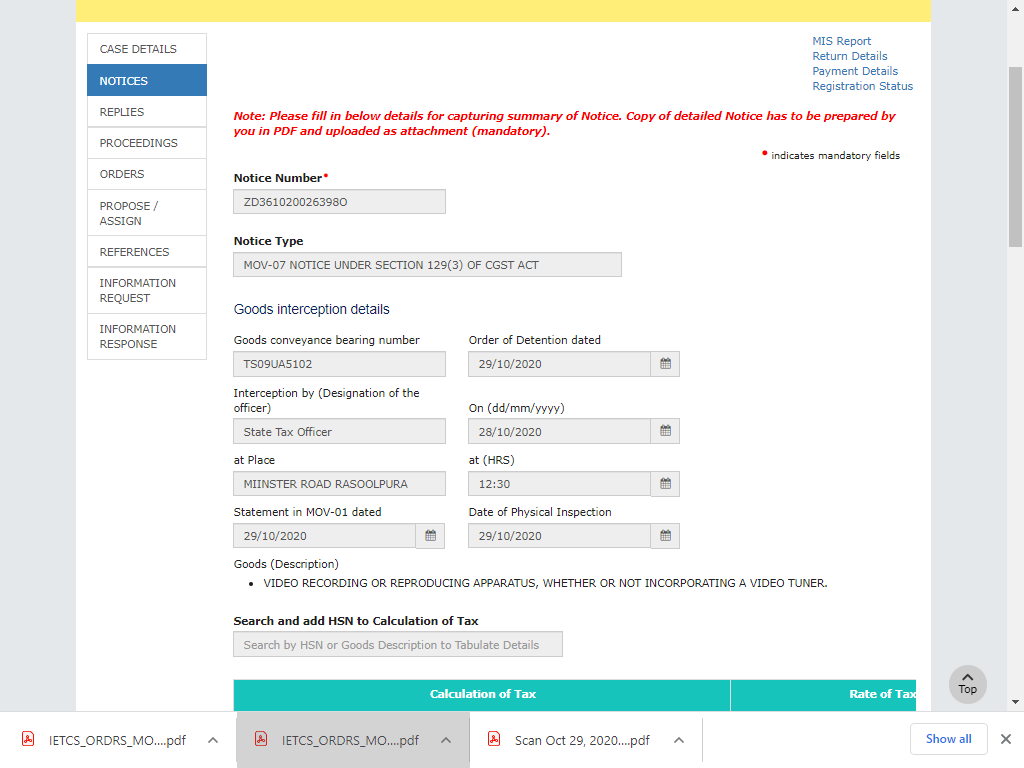 MOV-07 : Issued
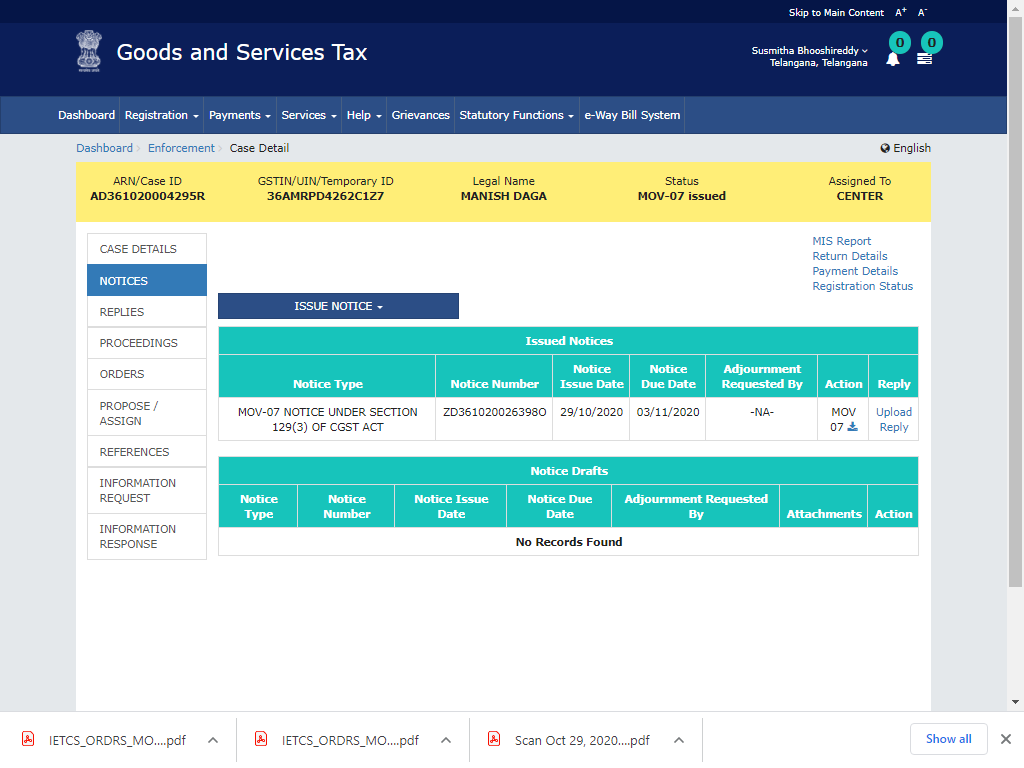 Issuance of MOV-09
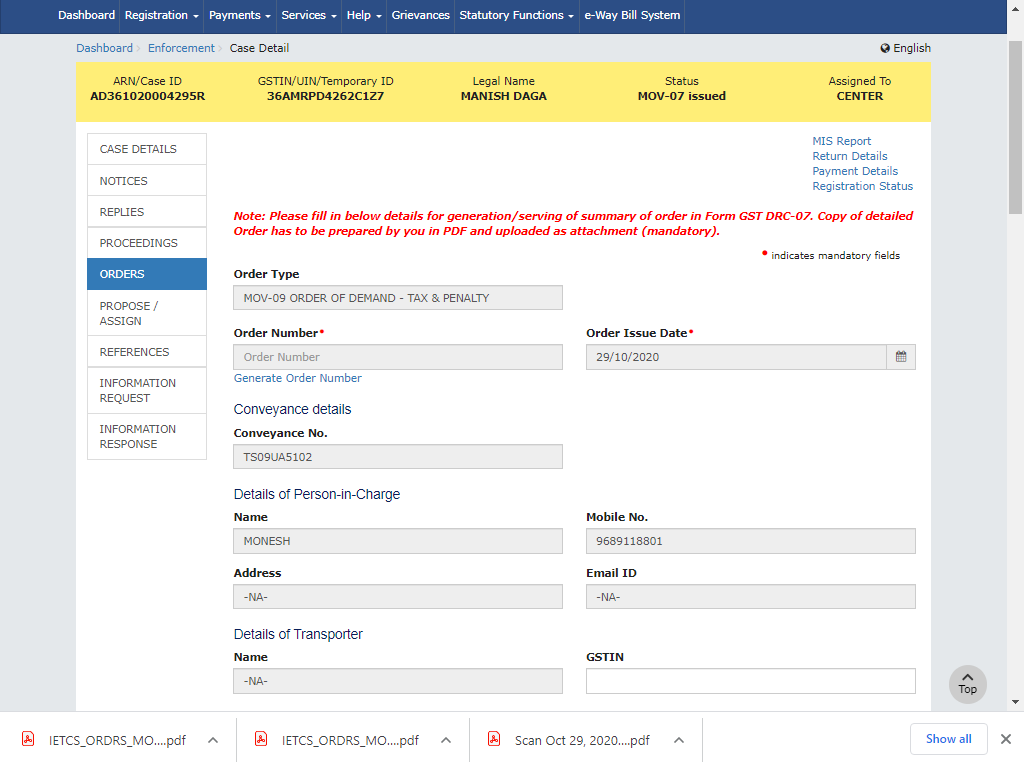 Calculation of Tax & Penalty(MOV-09)
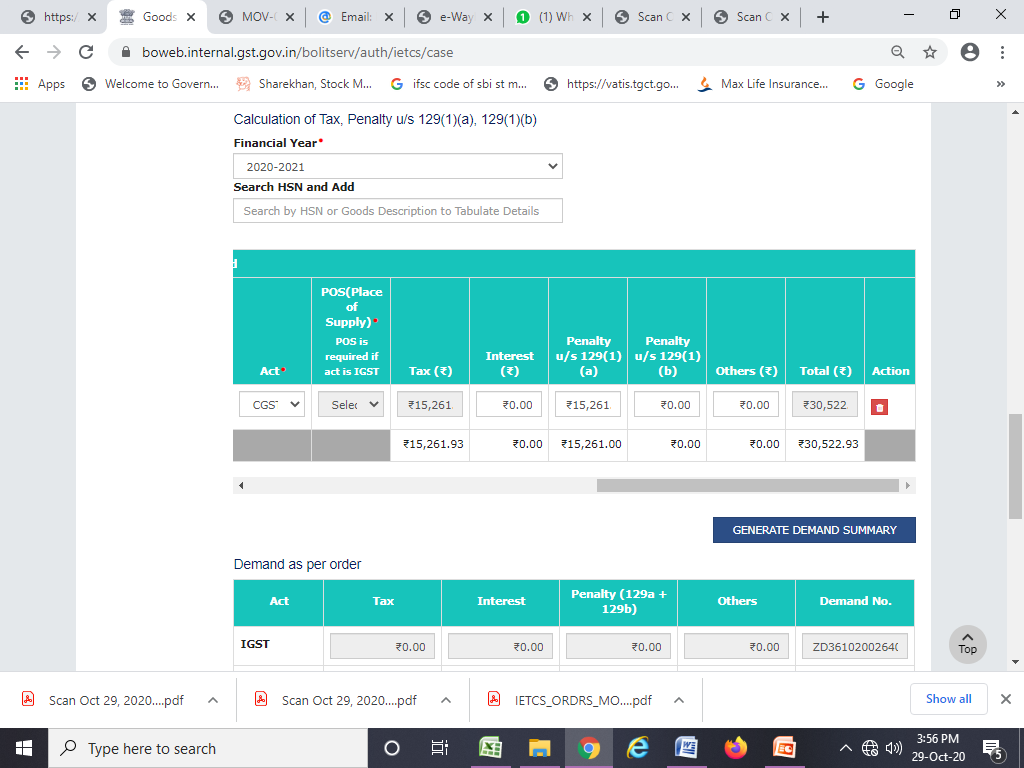 Status of the Case
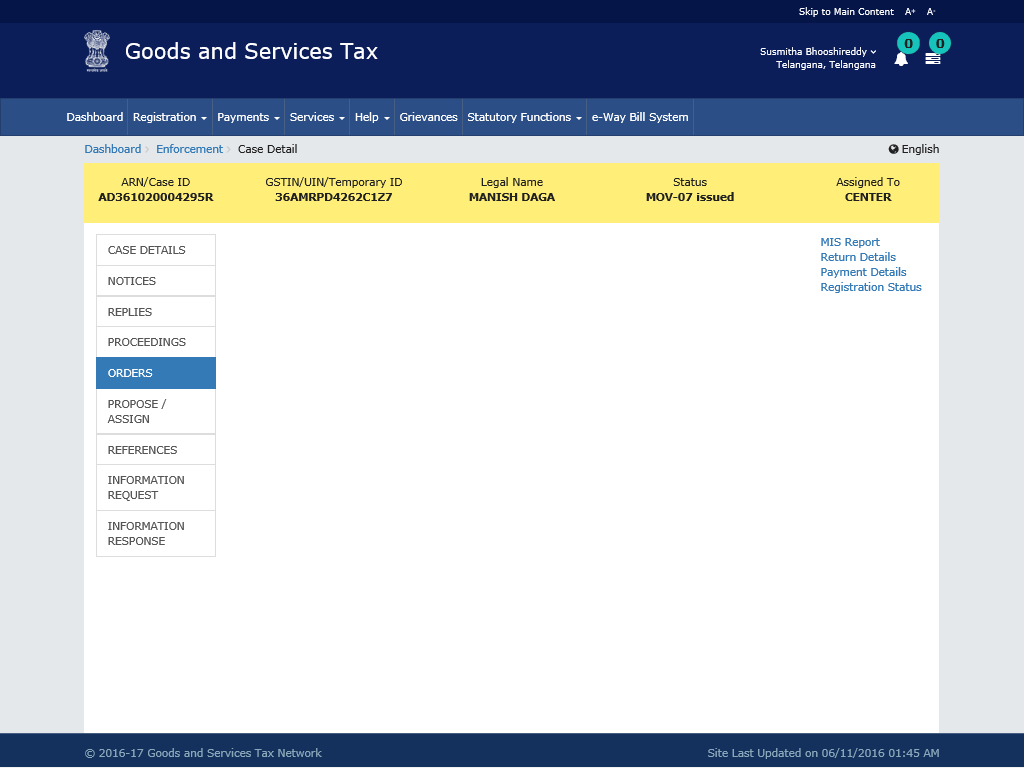 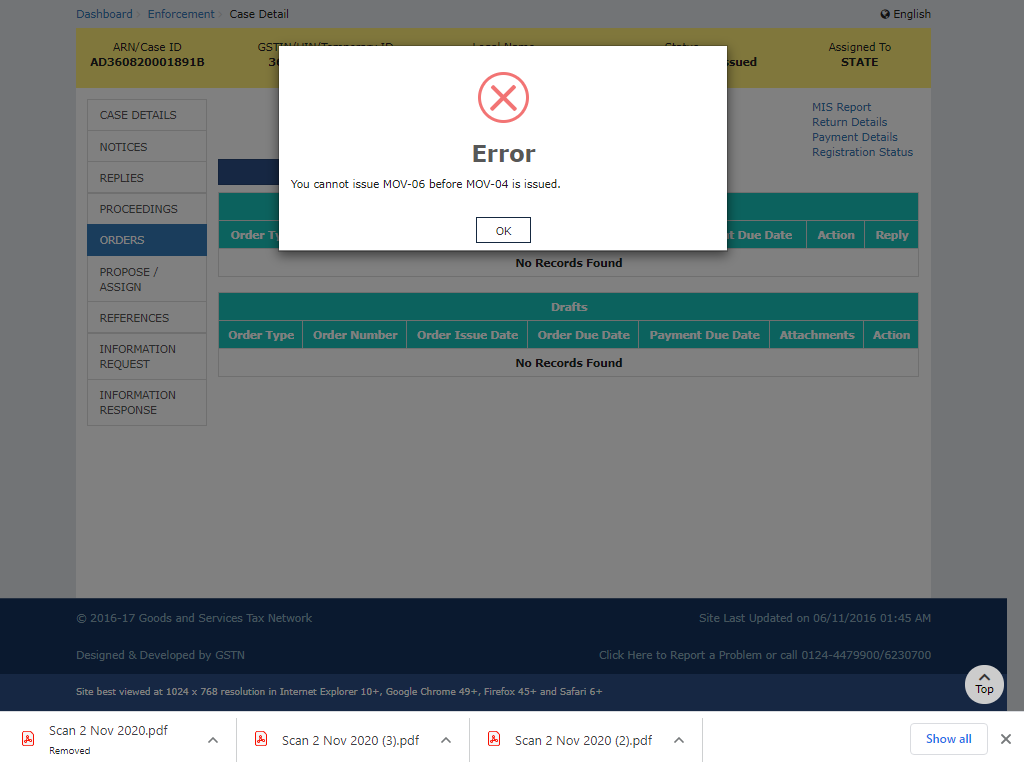 QUESTIONS
 &
ANSWERS
THANK YOU